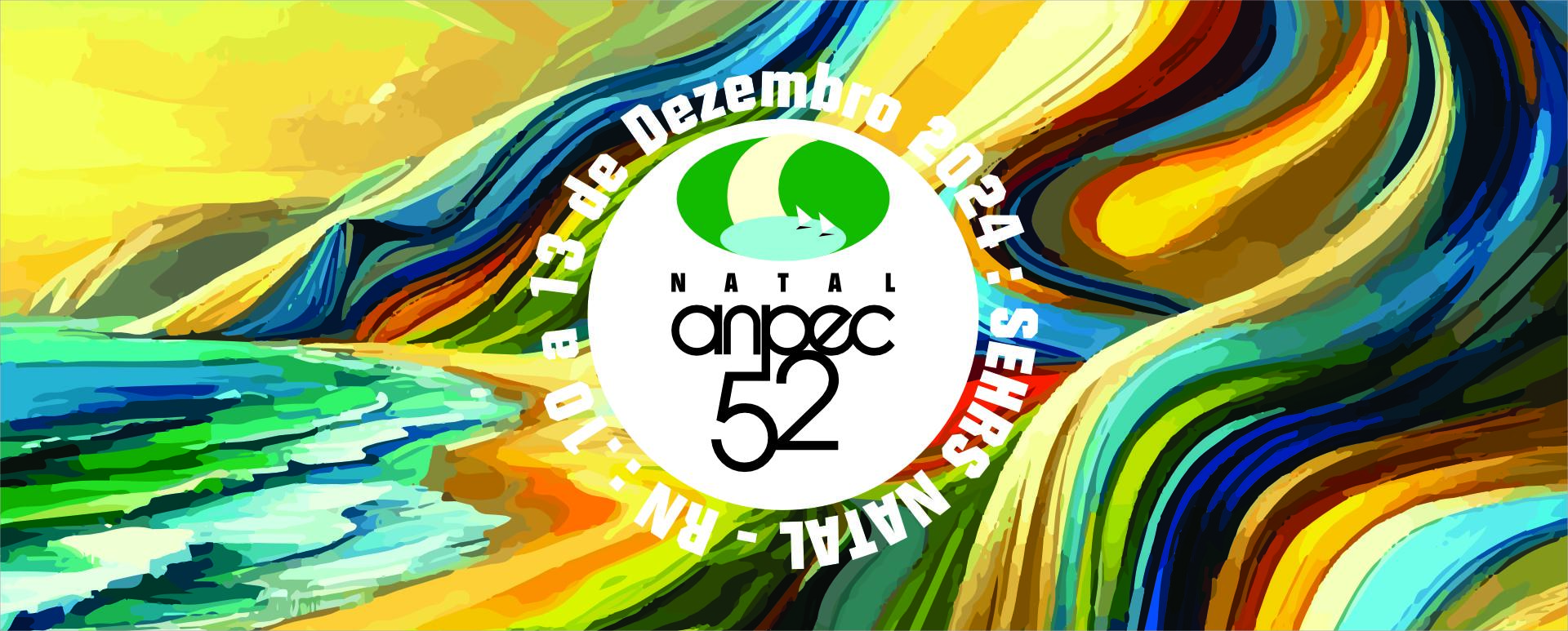 Título: Subtítulo
Autor / Intituição
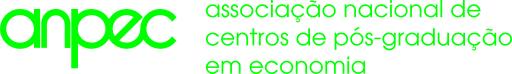 [Speaker Notes: Abertura]
Tópico
Conteúdo
[Speaker Notes: Texto]
[Speaker Notes: Imagens]
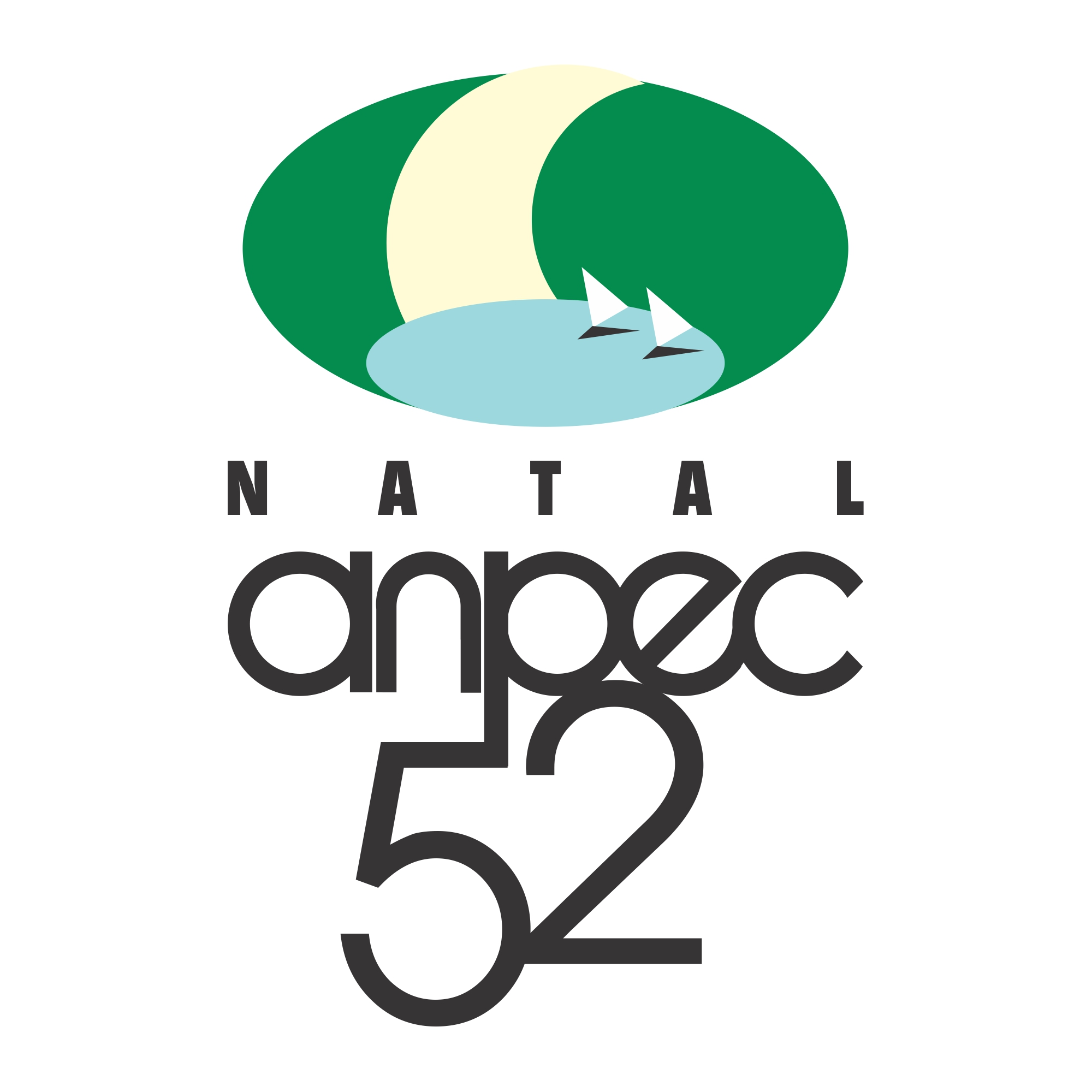 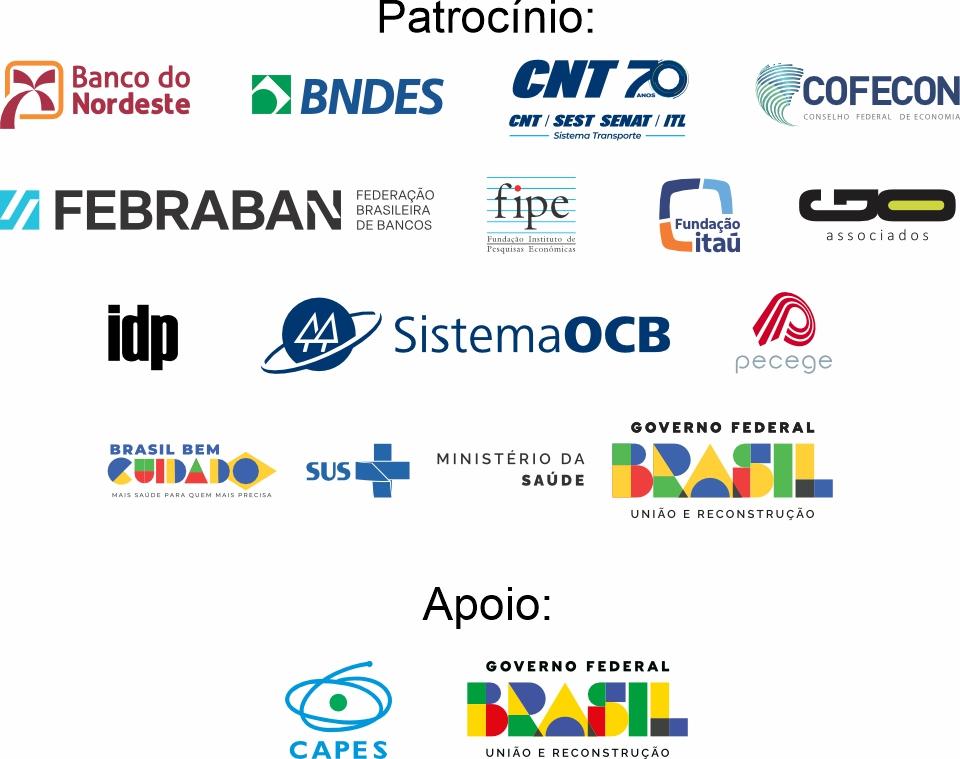 [Speaker Notes: Encerramento]